TRAVELLING TO YOUR DESTINATION
Check-in; Departure Gate; 
Airport Terminal; Departure Lounge; Duty-Free;  Ferry;
CHECK-IN
The act of reporting one’s presence and registering, typically at na airport or hotel.
DEPARTURE GATE
Gate where passengers embark.
AIRPORT TERMINAL
This is a building at na airport, where passengers transfer between ground transportation and facilities that allow them to board or disembark from na aircraft.
DEPARTURE LOUNGE
A seating area in an airport where passengers wait to board na aircraft or vehicle.
DUTY-FREE
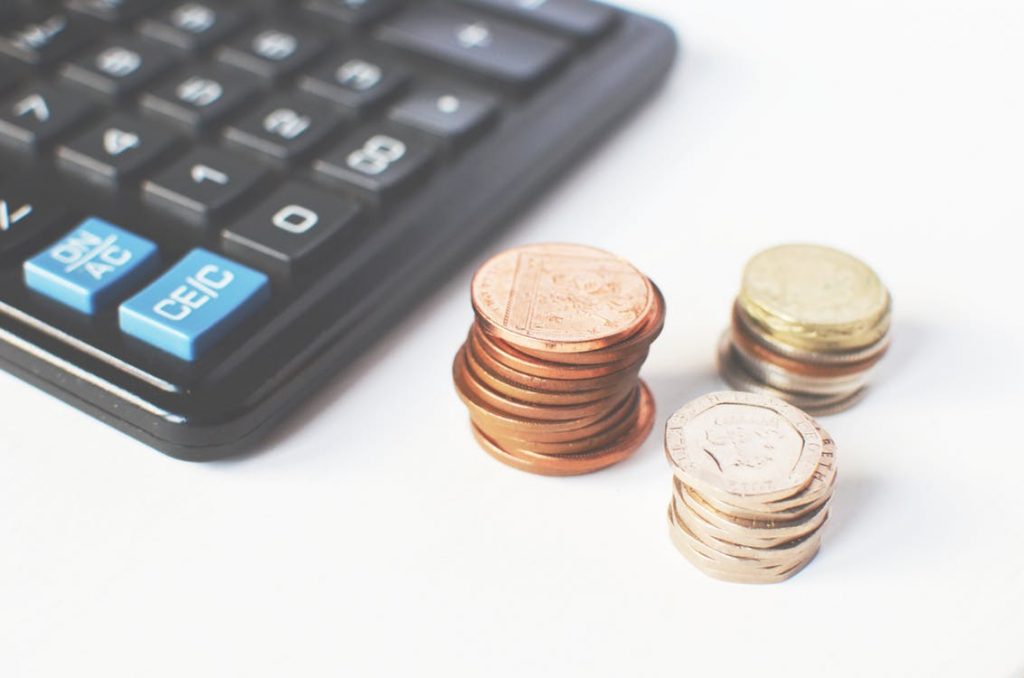 Items available for purchase that are free of duty or tax charges in a particular country, generally sold at airports.
FERRY
A boat or ship for conveying passengers or goods, especially over a relatively short distance and as regular service.
Components:
Ana Paula;
Maria Fernanda;
Simone Souza;